АДМИНИСТРАЦИЯ ЛУЖСКОГО МУНИЦИПАЛЬНОГО РАЙОНА ЛЕНИНГРАДСКОЙ ОБЛАСТИ
МУНИЦИПАЛЬНОЕ ОБЩЕОБРАЗОВАТЕЛЬНОЕ УЧРЕЖДЕНИЕ
 «СРЕДНЯЯ ОБЩЕОБРАЗОВАТЕЛЬНАЯ ШКОЛА № 6»
УСТНАЯ КОМАНДНАЯ ОЛИМПИАДА
10 КЛАССЫ
Задача № 1 (3 балла, 2 мин.)
Средний возраст одиннадцати футболистов – 22 года. Во время игры один из игроков получил травму и ушел с поля. Средний возраст оставшихся игроков стал 21 год. Сколько лет футболисту, ушедшему с поля?
Ответ: 32
Решение:
22∙11=242 года – возраст всех футболистов на поле
21∙10=210 лет – возраст всех оставшихся футболистов
242-210 = 32 года – возраст ушедшего футболиста
Задача № 2 (3 балла, 3 мин.)
Бабушка выпекает бисквитные пирожные. Она украсила четвертую часть всех пирожных шоколадом, третью часть от остальных пирожных она украсила орехами. Половину оставшихся пирожных украсила фруктами и на остальные 15 пирожных положила взбитые сливки. Сколько пирожных испекла бабушка?
Ответ: 60.
Решение:
1) 15·2=30 - 2/3 остальных пирожных,
2) тогда 1/3 -15 пирожных украсили орехами
3) 15+30=45 - 3/4 всех пирожных
4) 45·4/3=60 пирожных испекла бабушка
Задача №3 (5 баллов, 4 мин.)
Найдите наибольшее возможное значение выражения и при каких значениях переменных оно достигается?
Ответ: 49; при х = 5, у = - 0,5
Решение:
Задача № 4 (5 баллов, 2 мин.)
На поверхности куба расположите 6 точек так, чтобы количество точек на любых двух гранях куба различалось? (сделать чертеж)
Ответ: 6 точек.
Задача № 5 (4 балла, 3 мин.)
В компьютерной программе Excel столбцы таблиц нумеруются латинскими буквами. Первые 26 столбцов занумерованы от A до Z, 27-й столбец обозначен AA, 28-й — AB и т.д. 
Как занумерован 700-й столбец?
Ответ: ZX.
Решение:
700 = 26·26 + 24, поэтому цикл вторых букв от A до Z повторится 26 раз. Поскольку в обозначении первых 26 столбцов первая буква не писалась, то последний 26-й цикл будет соответствовать букве Y. Осталось ещё 24 столбца. Первая буква в их обозначении будет Z, а вторые буквы будут от A до X.
Задача № 6 (6 баллов, 5 мин.)
Большой треугольник разбит тремя жирными отрезками на четыре треугольника и три четырёхугольника. Сумма периметров четырёхугольников равна 25 см. Сумма периметров четырёх треугольников равна 20 см. Периметр исходного большого треугольника равен 19 см. Найдите сумму длин жирных отрезков.
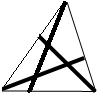 Ответ: 13
Решение:
Рассмотрим сумму периметров всех частей. Длины всех жирных отрезков будут посчитаны по 2 раза, а длины сторон исходного треугольника по 1 разу. То есть, чтобы получить сумму длин жирных отрезков нужно вычесть из полученной суммы периметр исходного треугольника и разделить на 2. 
Итого получаем (25 + 20 − 19)⁄2 = 13.
Задача № 7 ( 5 баллов, 3 мин.)
16 карточек занумеровали от числами 1 до 16. 
Выложите их вдоль одной прямой так, чтобы сумма номеров на любых двух соседних карточках была точным квадратом?
Ответ:
Решение:Число 16 может стоять только с краю, так как среди оставшихся чисел нет двух таких, которые в сумме с 16 дают квадраты.
Задача № 8 (5 баллов, 4 мин.)
Найдите значение выражения
   
         ,
 
если x2 + y2 = 6xy и x > y, х >0.
Ответ:
Решение:
 Так как
то
Задача № 9 (5 баллов, 3 мин.)
Даны 10 точек, расположенные в виде «равностороннего треугольника». Какое наименьшее количество точек необходимо зачеркнуть, чтобы нельзя было построить ни одного равностороннего треугольника с вершинами в оставшихся точках.
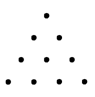 Ответ: 4
Решение:
Задача № 10 (6 баллов, 5 мин.)
Ответ: -1
Решение:
Задача № 11 (4 балла, 3 мин.)
Найдите наибольшее 
натуральное n такое, что 
n200 < 5300
Ответ: 11
Решение:
   (n2)100<(53)100 
Учитывая, что n – натуральное число, достаточно найти наибольшее натуральное решение неравенства n2< 125.
Т.к. 112 < 125 < 122, то п = 11
Задача № 12 (6 баллов, 4 мин.)
В диване живут клопы и блохи. Если в несколько раз станет больше клопов, то всего насекомых станет 2012, а если во столько же раз станет больше блох (а количество клопов не изменится), то всего насекомых будет 2011. Сколько насекомых в диване сейчас?
Ответ: 1341
Решение:
Задача № 13 (5 баллов, 3 мин.)
В детский сад завезли карточки для обучения чтению: на некоторых из них написан слог МА, на остальных – слог НЯ. Каждый ребенок получил по три карточки и стал составлять слова. Оказалось, что из своих карточек 20 детей могут сложить слово МАМА, 30 детей – слово НЯНЯ, а 40 детей – слово МАНЯ. У скольких детей все три карточки одинаковые?
Ответ: 10 детей
Решение:
20+30 =50 всего детей
50- 40 = 10
Задача № 14 (6 баллов, 5 мин.)
Построить график функции:
Решение:
Задача № 15 (2 баллов, 2 мин.)
Дуга окружности, соответствующая некоторому центральному углу, вдвое длиннее радиуса этой окружности. Найдите градусную меру этого центрального угла.
Ответ: 360/πРешение:
Центральный угол равен 2 радианам. 
Переведем 2 радиана в градусы и получим ответ 360/ π
Задача № 16 (6 баллов, 5 мин.)
Найдите как можно больше решений уравнения:
   Х4+13х3+59х2+107х+60=0
Ответ: -1,-3,-4,-5Решение:
Х4+13х3+59х2+107х+60= (х+1)(х3+12х2+47х+60)=
(х+1)(х+3)(х2+9х+20)=
(х+1)(х+3)(х+4)(х+5)